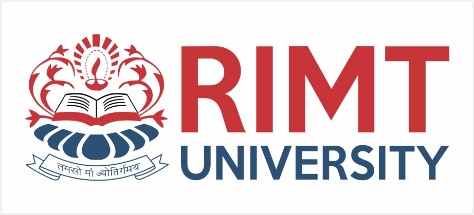 CLOUD COMPUTINGBTCS-4712
Course Name: B. Tech (CSE) Semester: 7th
Prepared by: Sahilpreet Singh
Department of Computer Science & Engineering
1
Dr.Nitin Thapar_SOMC_ITFM
education for life                       www.rimt.ac.in
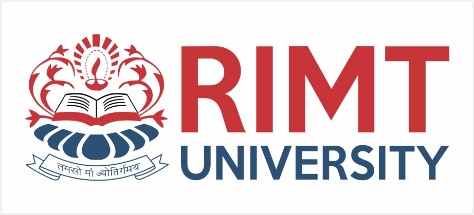 Topic:-Cloud Security Issues
education for life                       www.rimt.ac.in
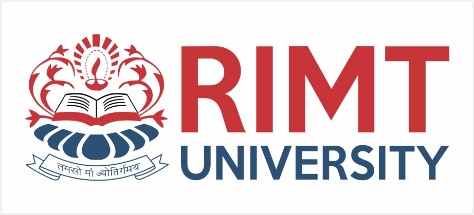 INTRODUCTION
Cloud security
Cloud security is the process by which cloud-based systems, data, applications, and infrastructure is secured.
education for life                       www.rimt.ac.in
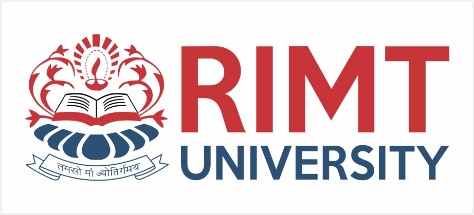 How security gets integrated into cloud computing?
Best password practices and identity management
Encryption
Firewalls
User Identity
education for life                       www.rimt.ac.in
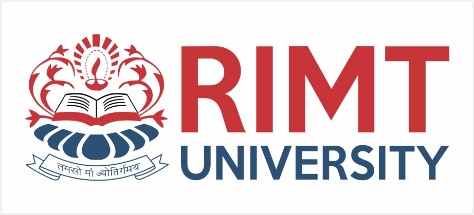 Main cloud computing security issues
Poor Access Management
Data Breach and Data Leak
Data Loss
Data alteration
Unreliable storage medium outage
DoS Attack - Denial-of-service attack
Unauthorized Access
Insecure Interfaces/APIs
External Sharing of Data
Cyberattacks
education for life                       www.rimt.ac.in
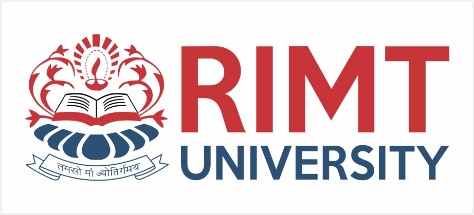 Internal Security Breaches
Social engineering and hijacking accounts.
Malicious cyber attacks.
Leaked information.
Downloading malicious content.
Insecure applications
education for life                       www.rimt.ac.in